Lecture 40
CSE 331
Dec 11, 2023
Final exam post
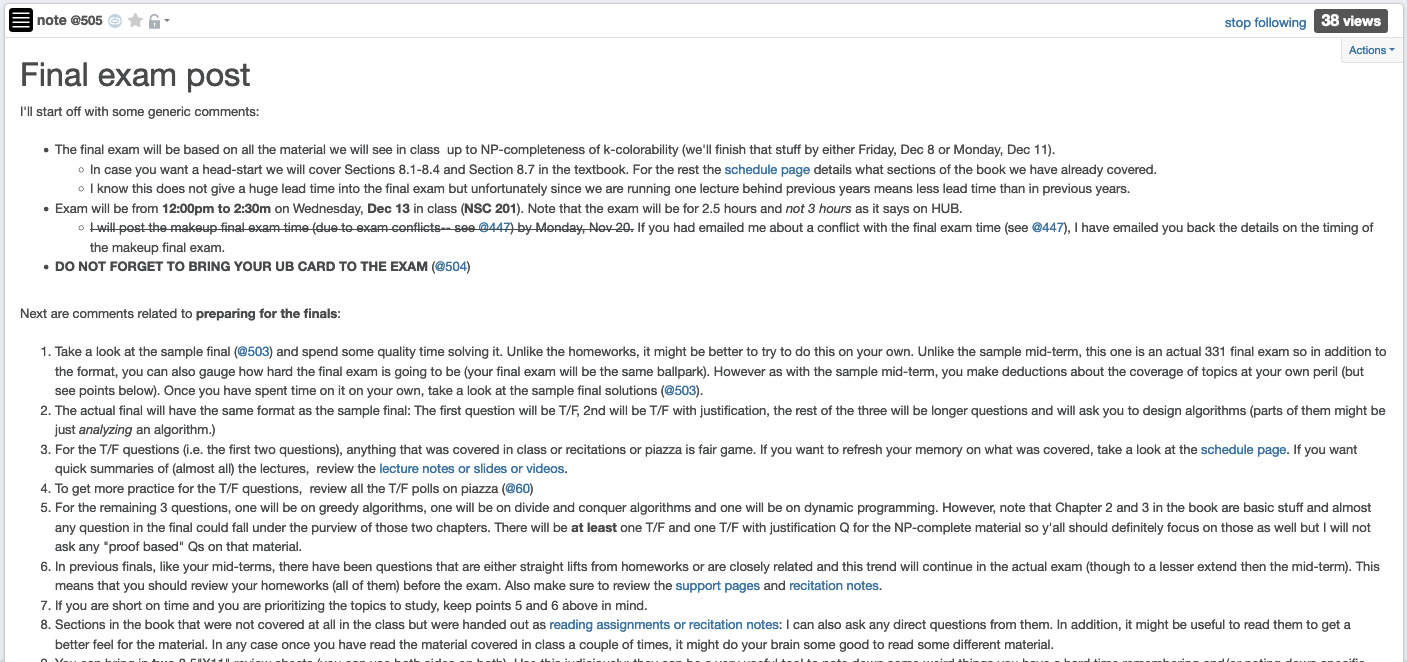 Bring UB card to final exam!
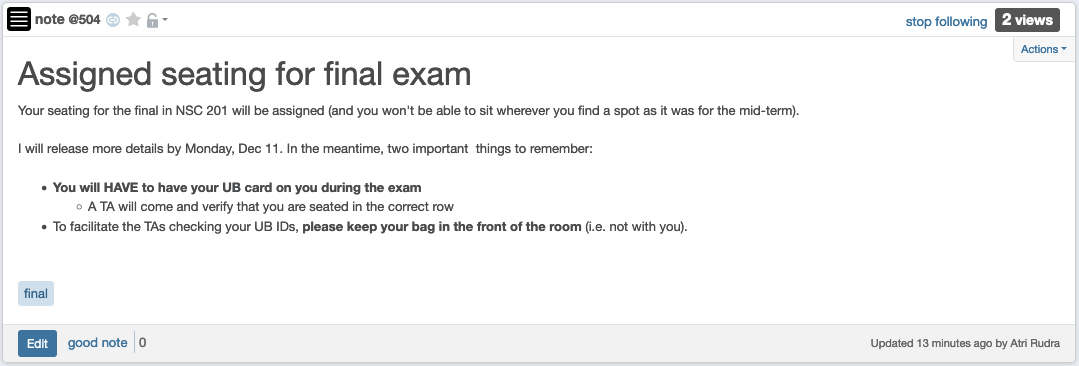 Details on seating assignment by tomorrow 12pm
Project Survey Out!
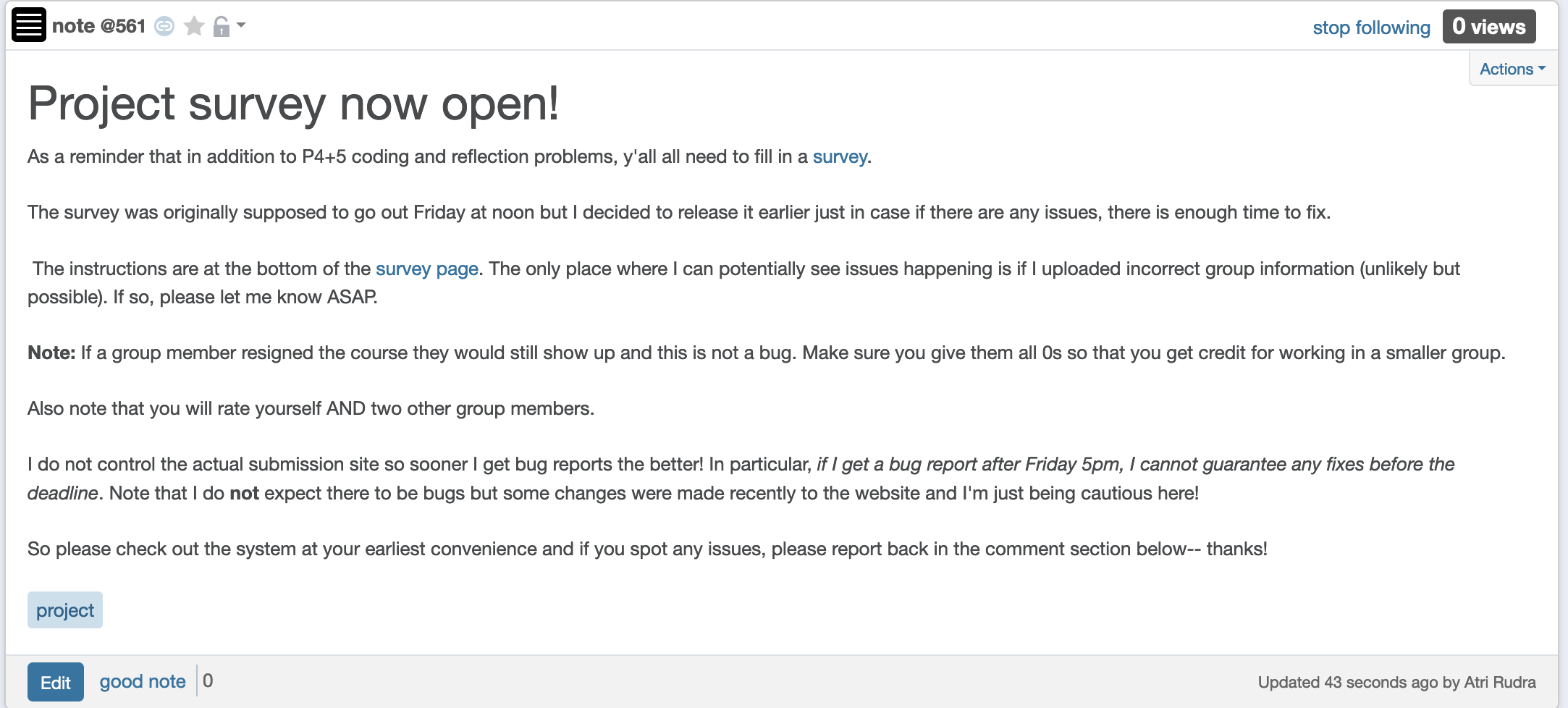 Timeline on reflection 3 grading
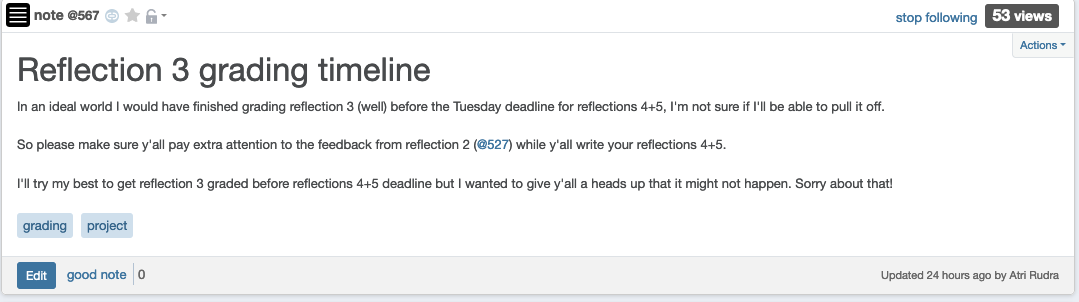 Extended Trevor OH tomorrow
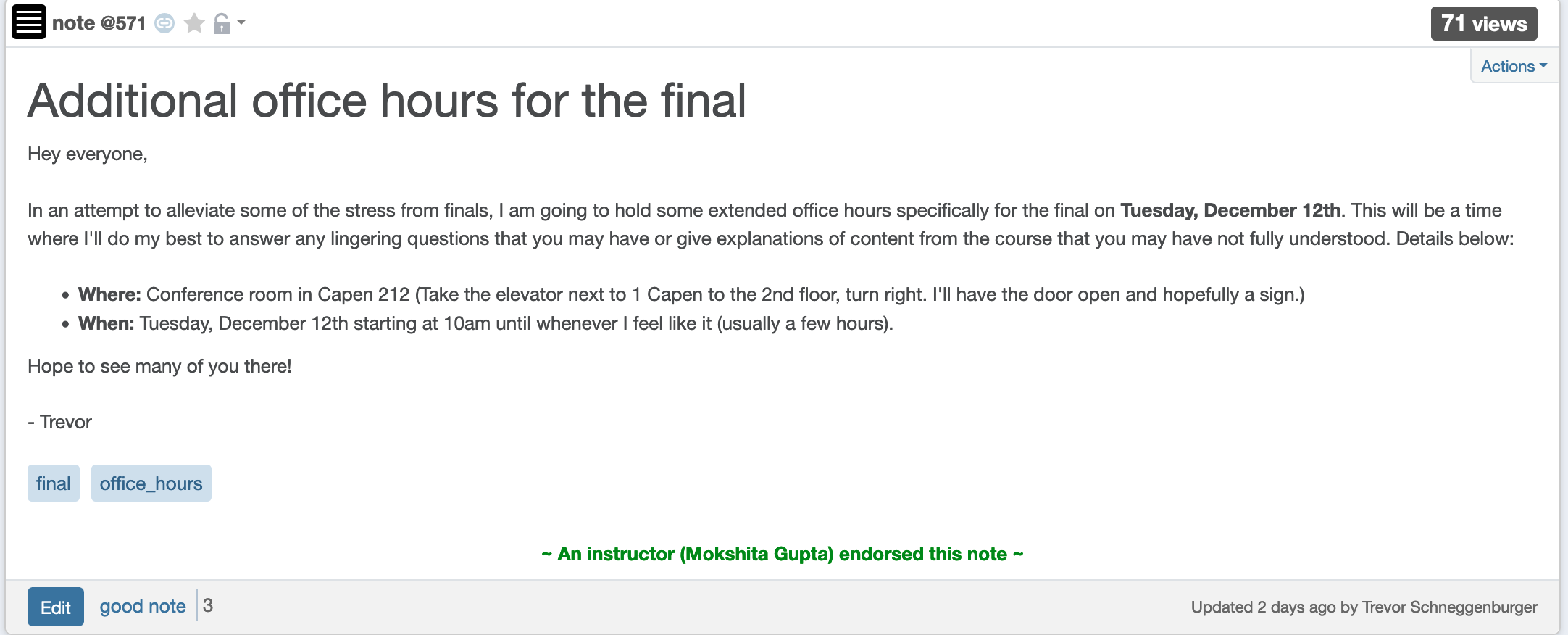 Now relax…
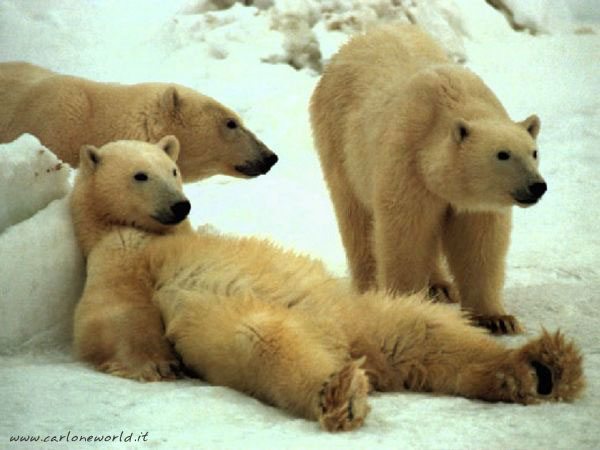 7
Halting Problem
Input:     A program P and input I
Output:  Yes if P terminates on I
              No otherwise
Theorem: There is no algo A’ for Halting problem (as long as A’ terminates)
Let us assume a magic_box for A’ exists!
def magic_box ( P, I):
# This is a magic box so there is no real code here!
''' Return True if P halts on I and False otherwise'''
Assume that

magic_box terminates on all inputs
magic_box ALWAYS correctly decides if P halts on I or not
A new function contradiction
def contradiction ( P ): # This function takes a program as an input
#Run magic_box on (P,P)
if magic_box (P,P): # Use an UTM to make this call
   while True:
      pass # Do nothing
return # Just terminate if magic_box(P,P) returns False
Since we assumed magic_box exists contradiction  is well defined!
A function call
contradiction (contradiction) # Use an UTM to make this call
Since we assumed  contradiction  is well defined, the above is a legit function call!
contradiction (contradiction)
What are outcomes of the function call
 contradiction (contradiction)?
It terminates
It does not terminate
Case 1:
contradiction (contradiction) terminates
def contradiction ( P ): # This function takes a program as an input
#Run magic_box on (P,P)
if magic_box (P,P): # Use an UTM to make this call
   while True:
      pass # Do nothing
return # Just terminate if magic_box(P,P) returns False
This does NOT terminate!!
What should this call return?
contradiction (contradiction ): 

if magic_box (contradiction, contradiction):
   while True:
      pass # Do nothing
return
We get into an infinite loop here!
Case 2:
contradiction (contradiction)does not terminate
def contradiction ( P ): # This function takes a program as an input
#Run magic_box on (P,P)
if magic_box (P,P): # Use an UTM to make this call
   while True:
      pass # Do nothing
return # Just terminate if magic_box(P,P) returns False
This DOES terminate!!
What should this call return?
contradiction (contradiction ): 

if magic_box (contradiction, contradiction):
   while True:
      pass # Do nothing
return
We return here!
Let’s recap: Argue magic_box doesn’t exist
Contradiction!!
1. Assume magic_box exists
2. Defined a function contradiction that uses magic_box
3. Looked at the ONLY two possibilities
3.1. contradiction(contradiction) terminates
contradiction(contradiction) does NOT terminate
3.2. contradiction(contradiction) does NOT terminate
contradiction(contradiction) terminates
Theorem: There is no algo A’ for Halting problem (as long as A’ terminates)
Questions?
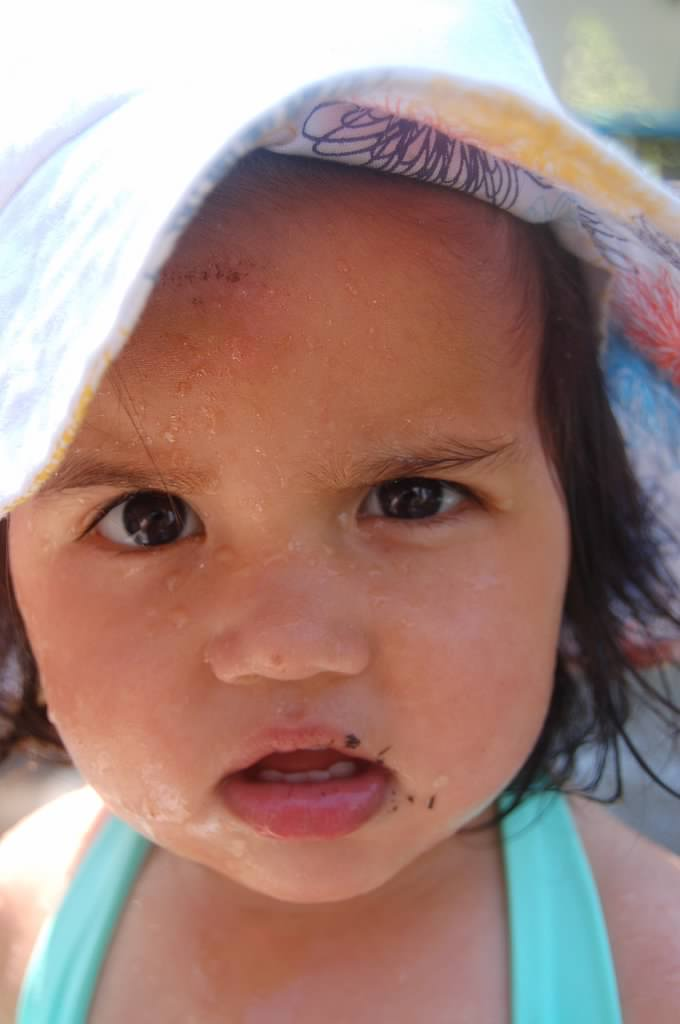 Anything > NP and < undecidability?
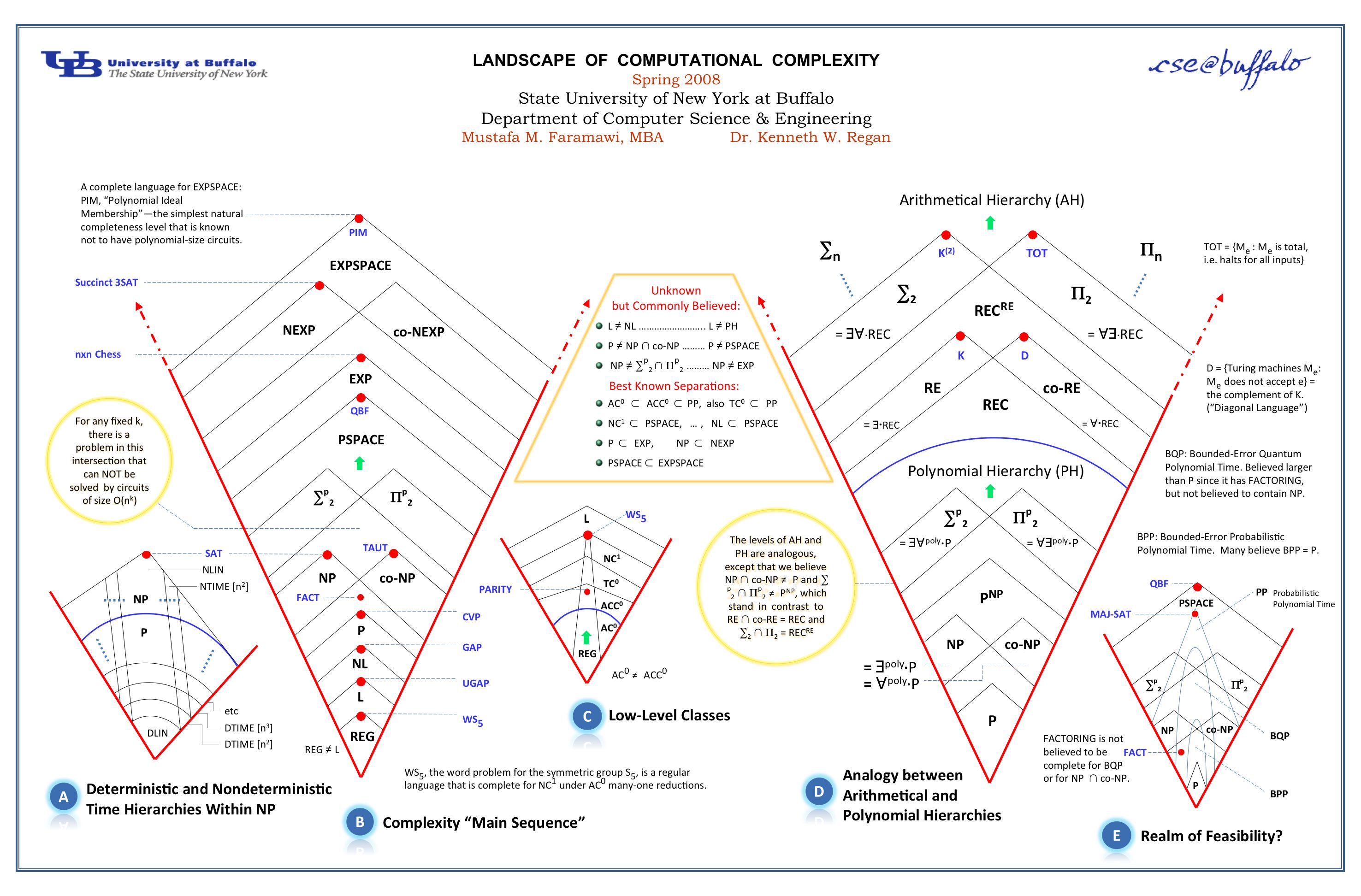 Randomized algorithms
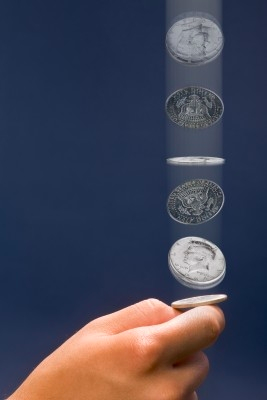 What is different?
Algorithms can toss coins and make decisions
A Representative Problem
Hashing
http://calculator.mathcaptain.com/coin-toss-probability-calculator.html
Further Reading
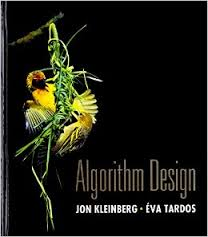 CSE 432
Chapter 13 of the textbook
Approximation algorithms
Cool twist: NP-hardness of approximations!
What is different?
Algorithms can output a solution that is say 50% as good as the optimal
A Representative Problem
Vertex Cover
Further Reading
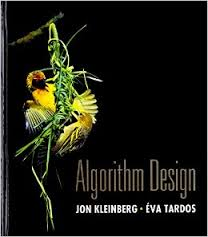 Chapter 12 of the textbook
Online algorithms
What is different?
Algorithms have to make decisions before they see all the input
A Representative Problem
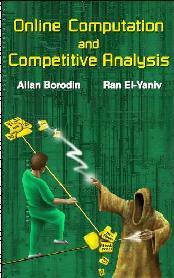 Secretary Problem
Further Reading
Data streaming algorithms
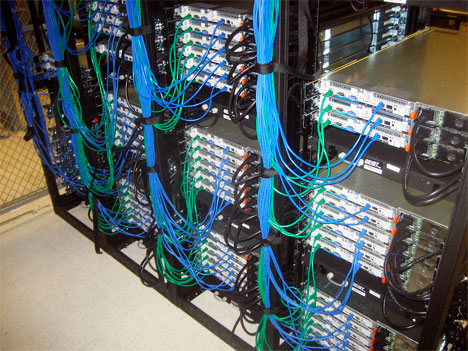 What is different?
https://www.flickr.com/photos/midom/2134991985/
One pass on the input with severely limited memory
A Representative Problem
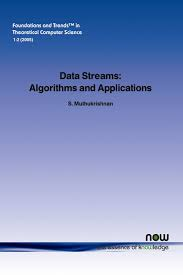 Compute the top-10 source IP addresses
Further Reading
Distributed algorithms
What is different?
Input is distributed over a network
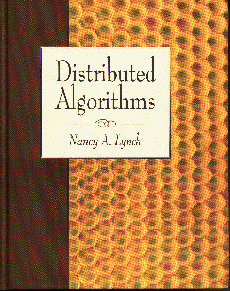 A Representative Problem
Consensus
Further Reading
Beyond-worst case analysis
What is different?
Analyze algorithms in a more instance specific way
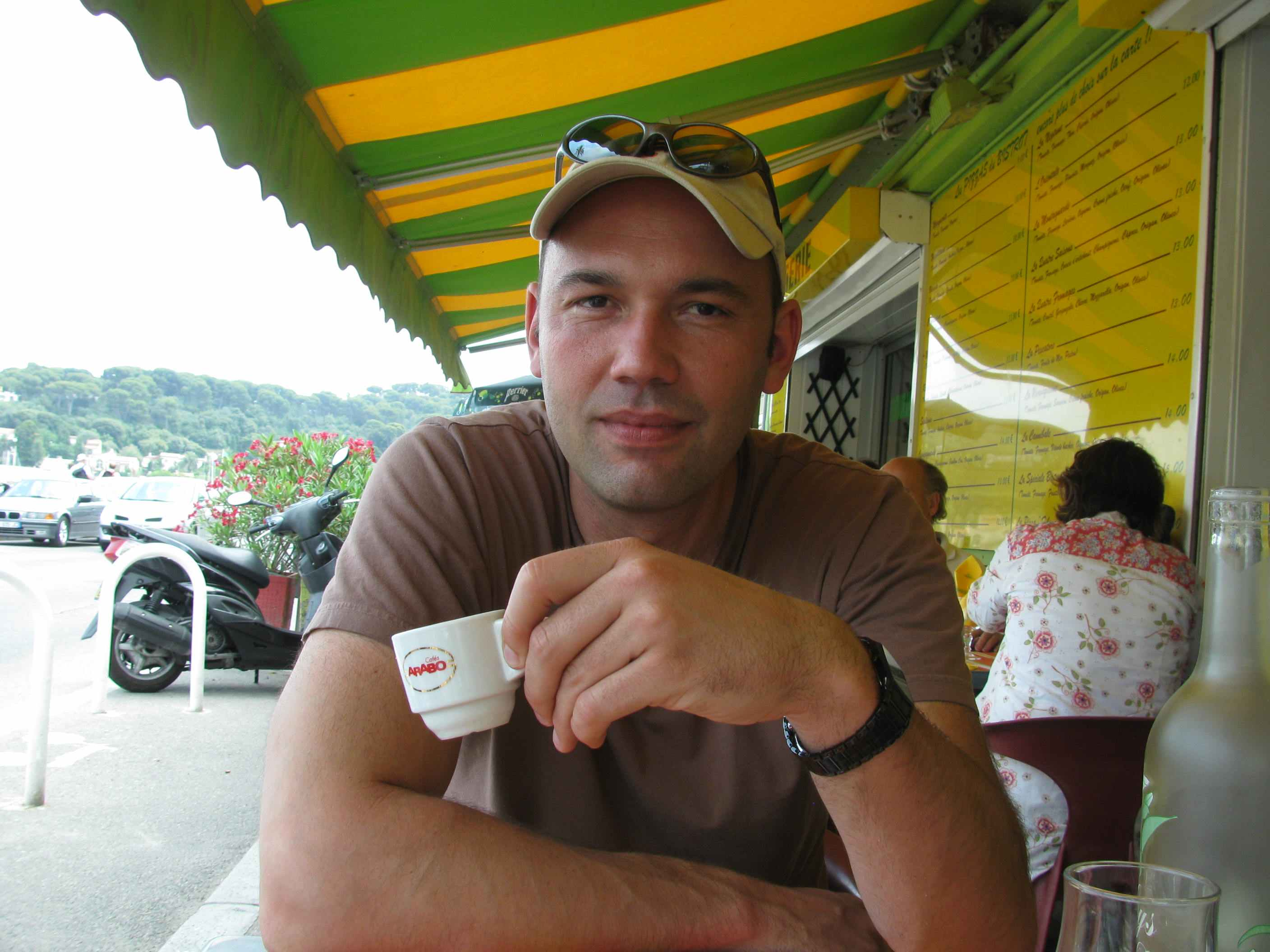 A Representative Problem
Intersect two sorted sets
Further Reading
http://timroughgarden.org/f14/f14.html
Algorithms for Data Science
What is different?
Algorithms for non-discrete inputs
A Representative Problem
Compute Eigenvalues
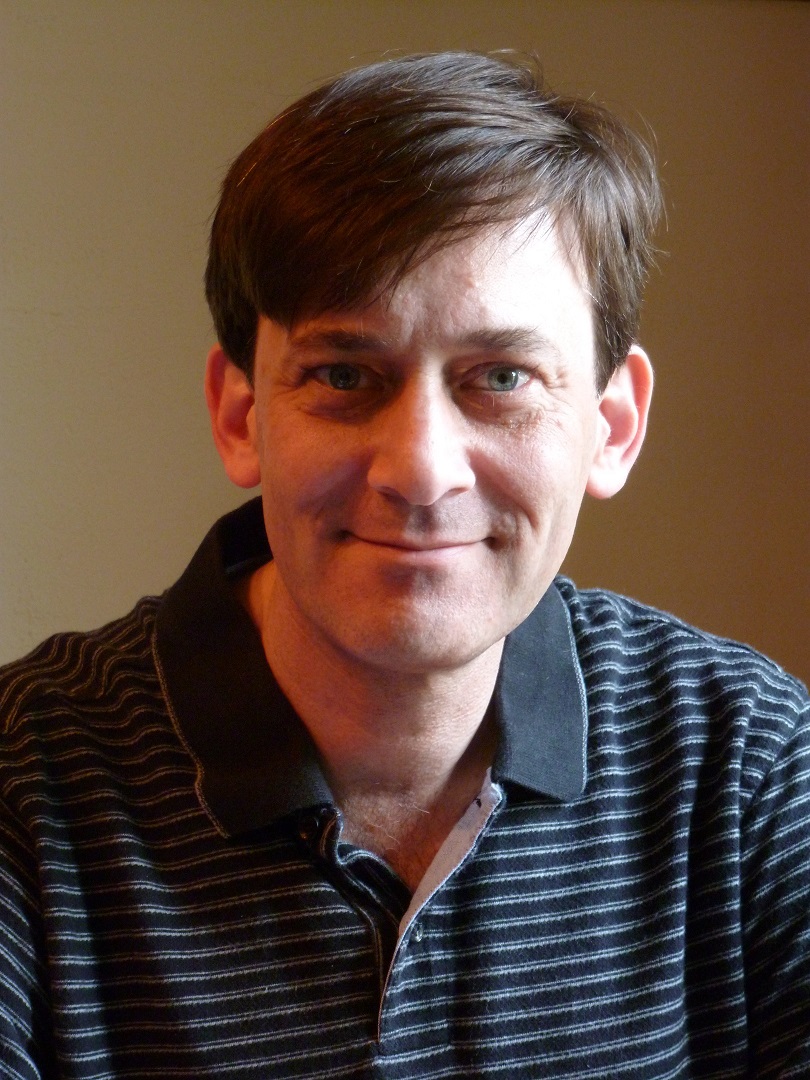 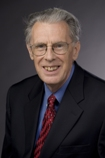 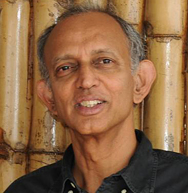 Further Reading
https://home.ttic.edu/~avrim/book.pdf
Algorithms and Society
What is different?
Measuring and correcting for harms caused by Algorithms
A Representative Problem
Bias in ML
CSE 440 in Spring 24: ML and Society
Q & A session
CSE 331 related Questions?
Any other Questions?
Whatever your impression of the 331
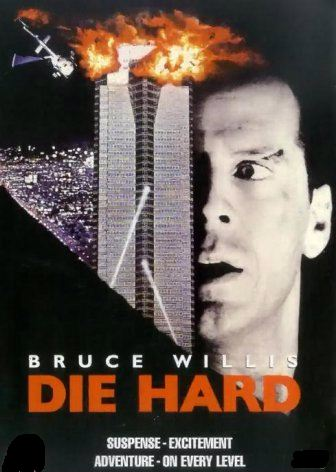 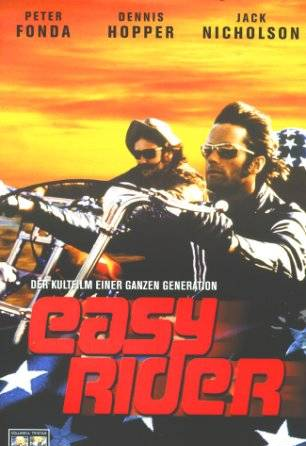 IT WAS
RIDING
27
Hopefully it was fun!
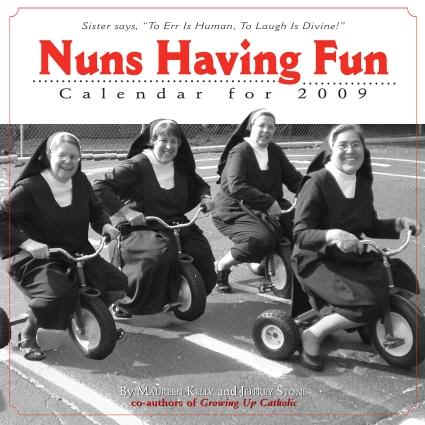 28
Thanks!
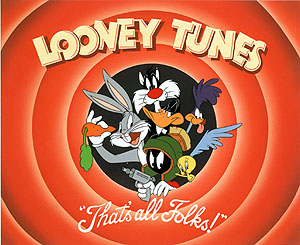 Except of course Reflections 4+5, survey and  the final exam
29